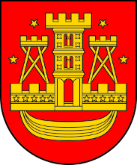 KLAIPĖDOS MIESTOSTRATEGINĖS SPORTO ŠAKOS                                                 Sporto tarybos darbo grupė                                                                                         2021-09-09
Strateginių sporto šakų Klaipėdos mieste nustatymo link
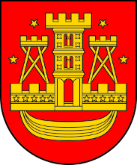 2019-04-30 LR vyriausybė nutarimu Nr. 435 nustatė 2019-2020 metų strateginių sporto šakų vertinimo kriterijus:
    užimta vieta olimpinėse (1-8), pasaulio (1-6) ir Europos čempionate (1-3).

2019-05-16 LR Švietimo, mokslo ir sporto ministras patvirtino 2019-2020 metų strateginių sporto šakų sąrašą.

2021-08-24 LR Švietimo, mokslo ir sporto ministras sudarė darbo grupę, kurios viena iš nagrinėjamų sričių – prioritetinės sporto šakos Lietuvoje.
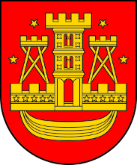 Strateginių sporto šakų Klaipėdos mieste nustatymo link
Surinkti anketiniai preliminarūs duomenys apie Klaipėdos miesto olimpinių sporto šakų situaciją ir struktūras;
Parengiamas Klaipėdos miesto savivaldybės tarybos sprendimo projektas, kuriuo būtų nustatomi kriterijai sporto šakoms, pretenduojančioms tapti Klaipėdos miesto strateginėmis sporto šakomis;
Įpareigojamas Klaipėdos miesto savivaldybės administracijos direktorius organizuoti ir patvirtinti Klaipėdos miesto strateginių sporto šakų olimpiniam ciklui sąrašą (Sporto skyrius sutikrina atitiktis kriterijams).
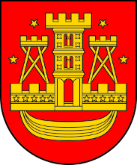 Kriterijai, kuriuos turėtų atitikti strateginės sporto šakos Klaipėdos mieste
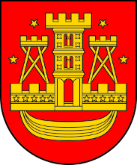 Tarybos sprendimu būtų nustatyta, kad:
buriavimo sporto šaka, kuri turi senas tradicijas Klaipėdos mieste ir kuriai plėtoti reikalingos išskirtinės gamtinės sąlygos, laikoma Klaipėdos miesto strategine sporto šaka;
tose sporto šakose, kuriose pasaulio ar Europos čempionatai nevykdomi, o vietoje jų rengiamos tos sporto šakos pasaulio ar Europos taurės varžybos, nustatant strategines sporto šakas, įskaitomos šiose varžybose užimtos vietos dešimtuke.
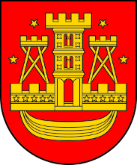 Nustačius strategines sporto šakas galėtų būti:
skiriamas tam tikru  procentu didesnis finansavimas nuo bendro metinio Kūno kultūros ir sporto programos biudžeto; 
 suteikta pirmenybė pasirinkti sporto bazių laiko užimtumą;
 skiriamas finansavimas ir skatinimas diferencijuotais sporto krepšeliais (auksinis, sidabrinis, bronzinis);
 suteiktas prioritetas infrastruktūros plėtrai ir gerinimui;
 kiti siūlymai.....